New LV cable lengths via top of racks (NO slack included)
WVD  9/9/2013
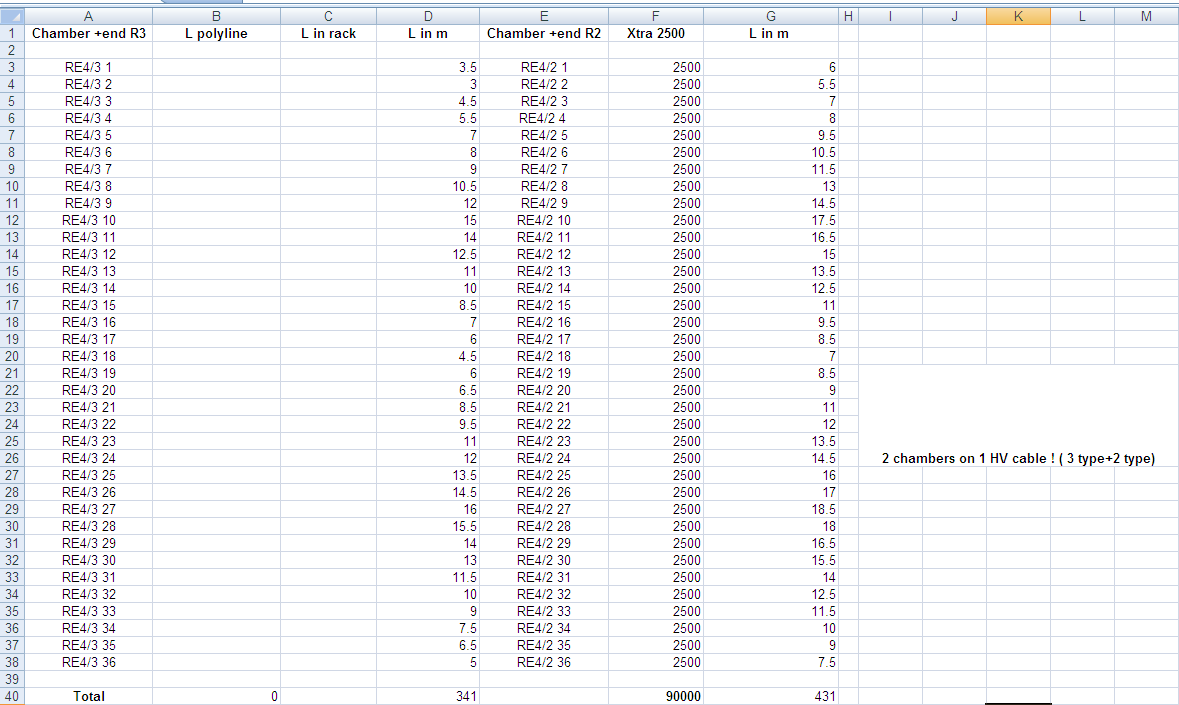 New LV cable lengths via bottom of racks (NO slack included)
WVD  9/9/2013
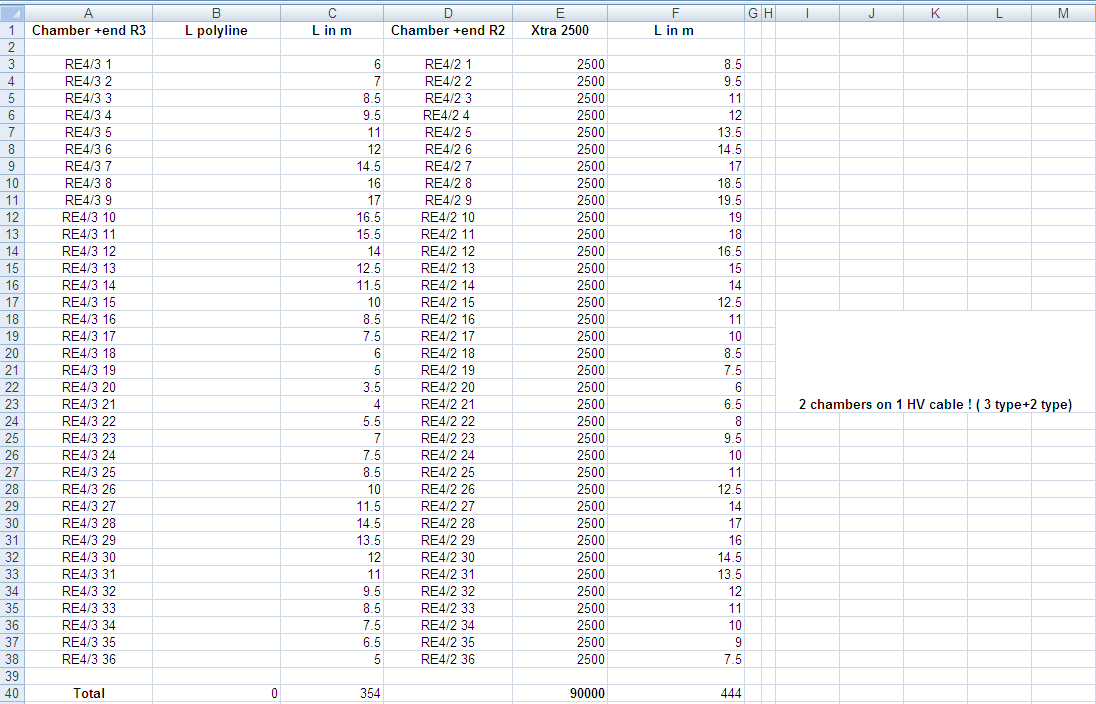